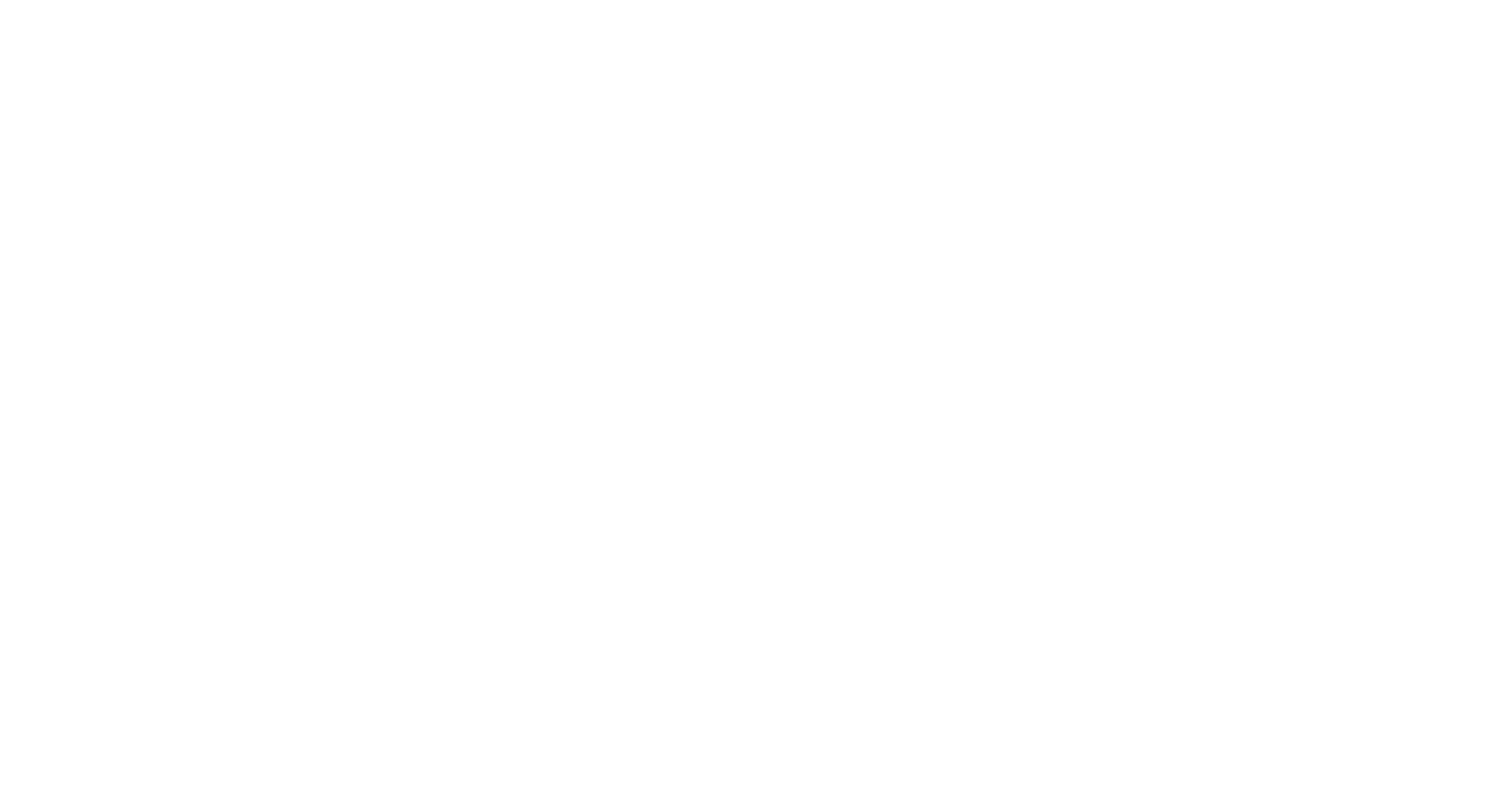 Welkom
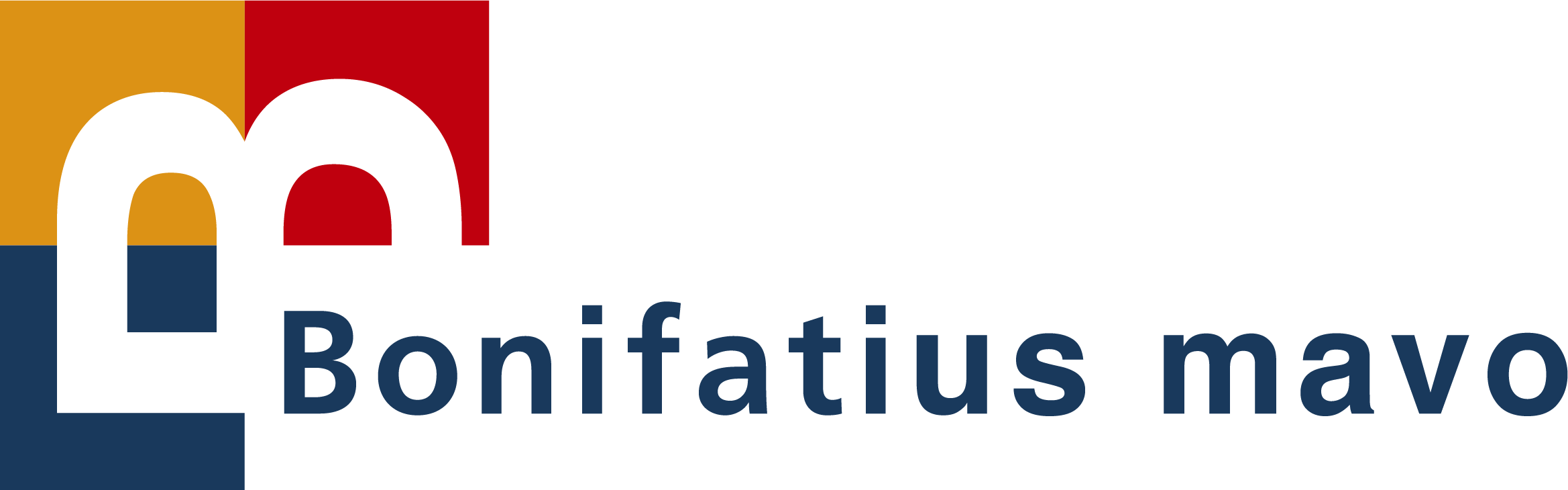 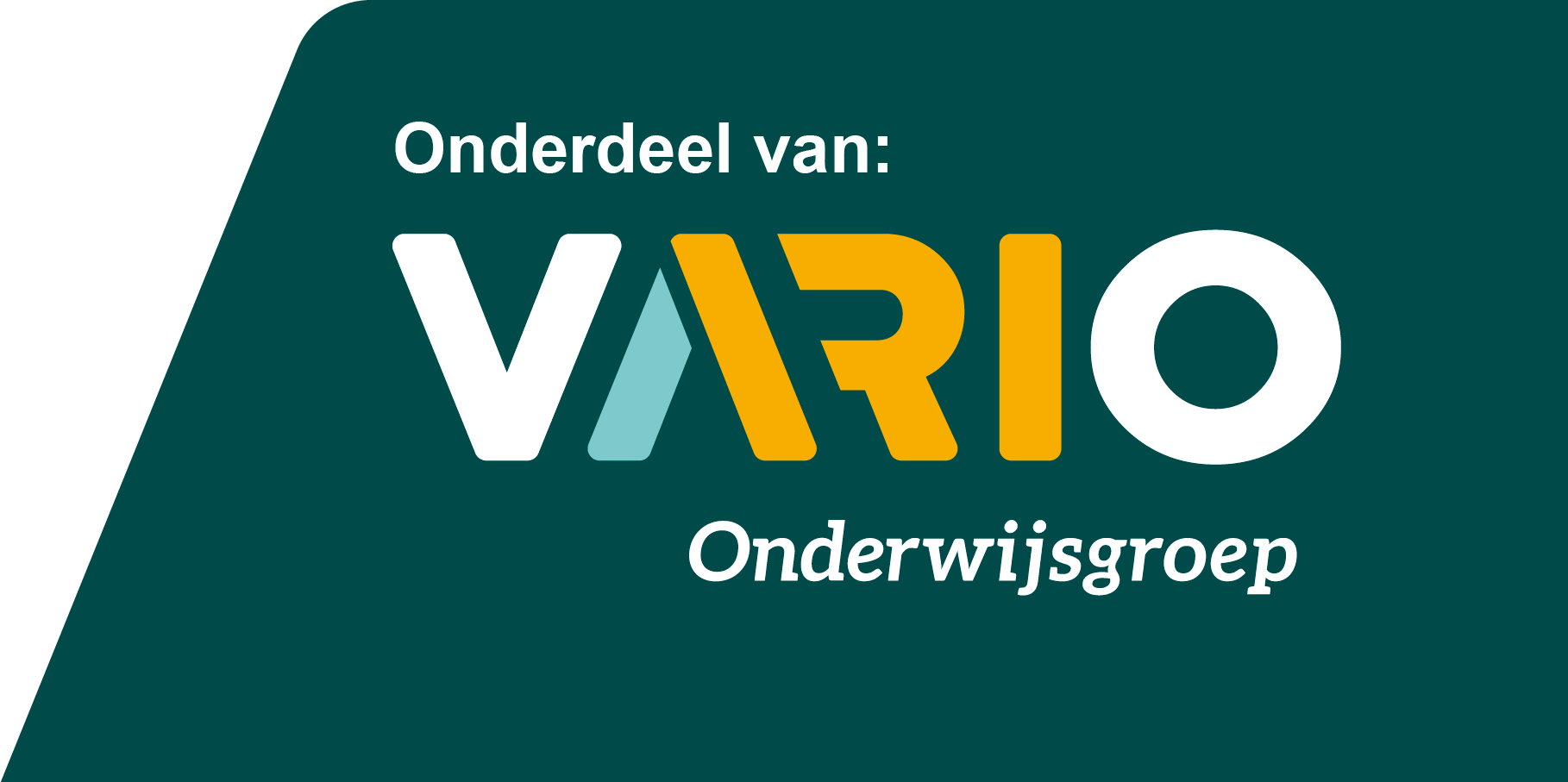 LOB – Loopbaan Oriëntatie en Begeleiding klas 4
Verplichte onderdelen klas 4:
-Qompas en Paspoort van Succes (tijdens driehoeksgesprekken)
-Examen -> gericht op studiekeuze, bezoek open dagen en meeloopdagen (lijstje website+ Qompas)
-Havo (bijspijkeren wi+en+du en samenwerking met ZL)
-Activiteiten
-Verlof voor LOB;  via de mail naar mentor of decaan
LOB verplichting
Bezoek van 2 LOB-activiteiten is verplicht! (bijv open dag/meeloopdag/beurs/bezoek havo) 
Eigen keuze qua invulling; wat jij nodig hebt en wilt!
Verantwoording door opdracht maken. Dit inleveren door uploaden in Qompas; zie stappenplan in Qompas
Meer bezoeken mag en kan altijd in eigen tijd en anders in overleg.
Tip: Denk aan een plan B als je naar de havo wilt en vergelijk mbo scholen met elkaar voor je een keuze maakt.
Agenda LOB-activiteiten
4+5 oktober(vr+za)			Onderwijsbeurs Noord-Oost Evenementenhal Hardenberg. niet verplicht.  
				Wel van te voren aanmelden: https://www.onderwijsbeurs.nl/nl
Do middag 24 oktober 		Kies MBO Zwolle nadere info volgt; niet verplicht
Vr 8 november			Techniek Tastbaar STO (wordt gehouden bij Vakcollege
Vr 8 november			Open  huis Landstede Zwolle (15-21.00 uur)
Za 9 november			Open dag Cibap Zwolle
Do 14 november 			Open dag Firda (15-20:00 uur)
Di 19 november			Informatieavond Aeres MBO Emmeloord (19-21.00 uur)
Do 21 november			MBO Flevoland (Lelystad) (16-19 uur)
Vr 22 + za 23 november 		Open dag Deltion Zwolle (vr 14-21.00 uur, za 10-14.00 uur)
Wo 22 januari			Havo: Vakkenvoorlichting/profielkeuzeochtend ZL 
Do 6 februari			informatieavond havo ZL met ouders (19.00 uur)
Ma 1 april			Deadline inschrijving MBO. Bij numerus fixus studies eerder aanmelden!

-Open dagen MBO’s komen ook in Qompas te staan.
-Gesprek met mentor en decaan
-Defensie meelopen en havo -> belangstelling?
-Bezoek LOB activiteiten  op eigen gelegenheid met ouder. Ruim van te voren vrij vragen
Numerus Fixus opleidingen (=bep. aantal opleidingsplekken)
Firda		                                                  Deltion:
Sociaal werker				- Artiest (acteur, musical performer, muzikant
MBO verpleegkunde veva	 	-Defensie (grondoptreden,pantserinfanterie, 						klussenbedrijf, basis technische bedrijfsautotechn niv 2/3)
Verzorgende IG veva (defensie)		-ICT (support)
					-Luchtvaartdienstverlener (stewardess)
					-Handhaver Toezicht & Veiligheid
					-Voedings- en leefstijladviseur
                           -Social Word

Aeres Emmeloord: Miv schooljaar 24-25 alleen voor de opleiding paard 
Niveau 3 of 4 op het MBO. Let op vol=vol dus meld je op tijd aan!!
MBO
Niveau 3 of 4 na TL-diploma
BOL of BBL?
-DigiD nodig voor inschrijven
Bij BOL ook recht op een Studentenreisproduct (OV)
Studiekeuzegesprek
Ga in gesprek met jouw mentor of decaan, a.vanunen@vario-onderwijsgroep.nl; (werkzaam di+do)

Kantoor tegenover lokaal 16

Handige websites: 
www.studiekeuzelab.nl   voor tips, informatie etc.
www.kiesmbo.nl